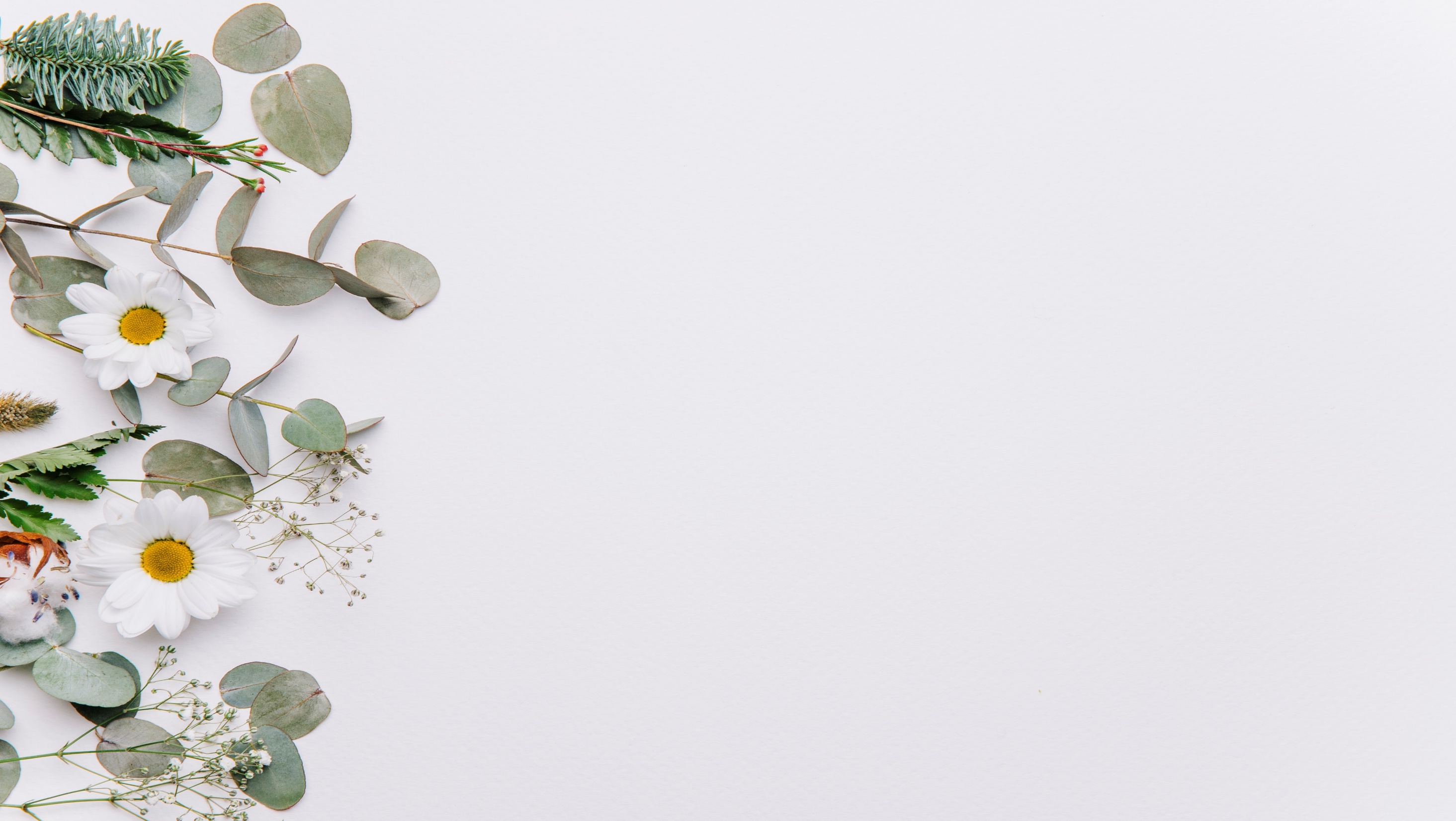 信息:  走在公義道上永不悔
20231119 箴言11:16-31
‪箴言‬11:16-3116 恩德的婦女得尊榮；強暴的男子得資財。17 仁慈的人善待自己；殘忍的人擾害己身。18 惡人經營，得虛浮的工價；撒義種的，得實在的果效。19 恒心為義的，必得生命；追求邪惡的，必致死亡。
20 心中乖僻的，為耶和華所憎惡；行事完全的，為他所喜悅。21 惡人雖然聯手，必不免受罰；義人的後裔必得拯救。22 婦女美貌而無見識，如同金環戴在豬鼻上。23 義人的心願盡得好處；惡人的指望致幹忿怒。
24 有施散的，卻更增添；有吝惜過度的，反致窮乏。25 好施捨的，必得豐裕；滋潤人的，必得滋潤。26 屯糧不賣的，民必咒詛他；情願出賣的，人必為他祝福。27 懇切求善的，就求得恩惠；惟獨求惡的，惡必臨到他身。
28 倚仗自己財物的，必跌倒；義人必發旺，如青葉。29 擾害己家的，必承受清風；愚昧人必作慧心人的僕人。30 義人所結的果子就是生命樹；有智慧的，必能得人。31 看哪，義人在世尚且受報，何況惡人和罪人呢？
读箴言实在難:是喜，是愁？
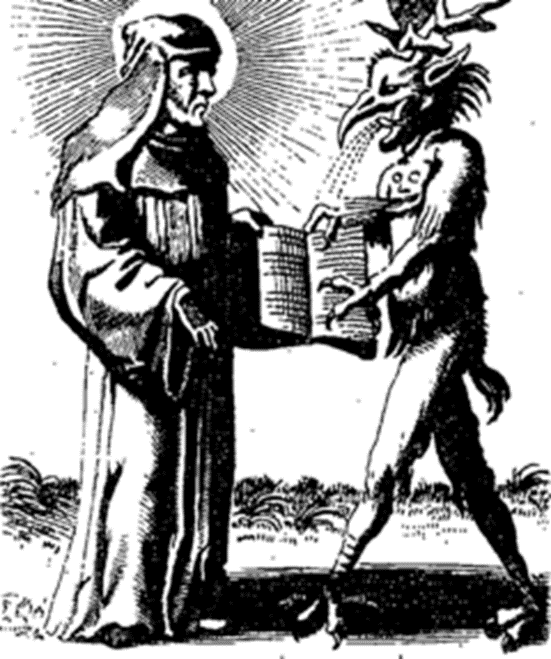 一 箴言帶出了二條路
善惡，好壞，暫時永恆，得失，貧富，主與次，為奴或是自主。


浮現的人生格局:蒙福的或是蒙咒詛。


箴言的目的:教導，鼓勵，遵行。
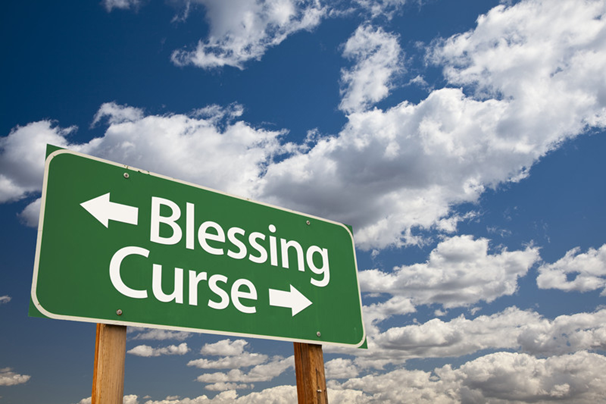 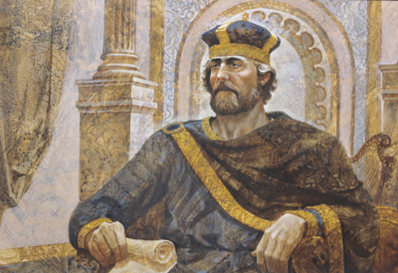 一 箴言也帶出了四類人
義者:敬畏耶和華。

惡者:反叛/讥笑神的教訓。

愚昧人:有所知但又缺乏分辨力。

懶散人:知其善但缺乏動機。
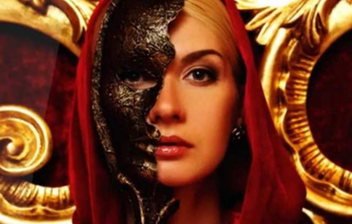 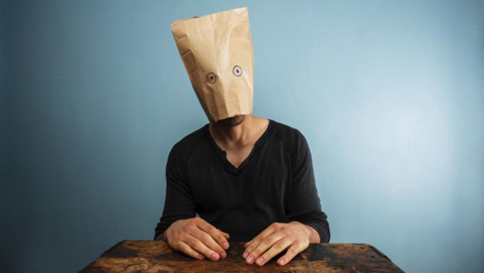 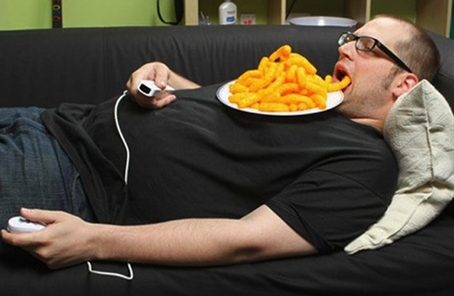 二  决擇決定一生的結果
二  選擇決定日後的結果
A  一子錯滿盤皆落索。

1 因貪婪而損失慘重（經濟生活）。‪

箴言‬11:18 
惡人經營，得虛浮的工價；

2 尋求自榮而歪曲人生(人生取向）

‪箴言‬11:19 
恒心為義的，必得生命；
追求邪惡的，必致死亡。
二  選擇決定日後的結果
3 因歪曲正義而導致貧乏（社群生活）。‪

‪箴言‬11:24 
 
有吝惜過度的，反致窮乏。

4 不與神同行而失去聲望（靈命）

‪‪箴言‬11:30 
義人所結的果子就是生命樹；
有智慧的，必能得人。
二  選擇決定日後的結果
B 義人也會受世界的誘惑而失足

‪箴言‬24:15-16
你這惡人，不要埋伏攻擊義人的家；
不要毀壞他安居之所。
16 因為，義人雖七次跌倒，仍必興起；
惡人卻被禍患傾倒。
二  選擇決定日後的結果
C 所羅門王也有馬失前蹄之時

‪列王纪上‬11:4-5 
4 所罗门年老的时候，他的妃嫔诱惑他的心去随从别神，不效法他父亲大卫诚诚实实地顺服耶和华他的　神。 5 因为所罗门随从西顿人的女神亚斯他录和亚扪人可憎的神米勒公。
三   箴言中之義路如何走下去？
三 箴言中之義路如何走下去？
縱然

知道律例的綱要（十誡，先知教訓，預言，啟示)


甚致是

能分辨好壞，先後，優劣等等
箴言的啟示就在這裡
‪箴言‬11:23 
23 義人的心願盡得好處；
惡人的指望致幹忿怒。
箴言的啟示就在這裡
‪箴言‬11:23 
義人的心願盡得好處；
		will bring only good.
惡人的指望致幹忿怒。
「義人的心願必然，確實會，按原理進行，在一切經驗總結下就只可能有這一個結果: 從上帝而來的好處。」
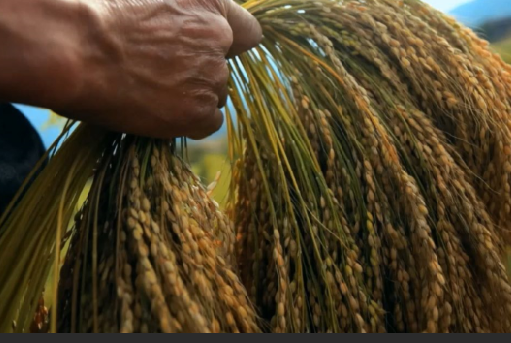 屬靈的法則
1 撒種收割律
‪箴言‬11:17 
仁慈的人善待自己；(對人仁慈必帶來自身的益處）。

2 施與受的必然律
‪箴言‬11:24 
有施散的，卻更增添；
有吝惜過度的，反致窮乏。
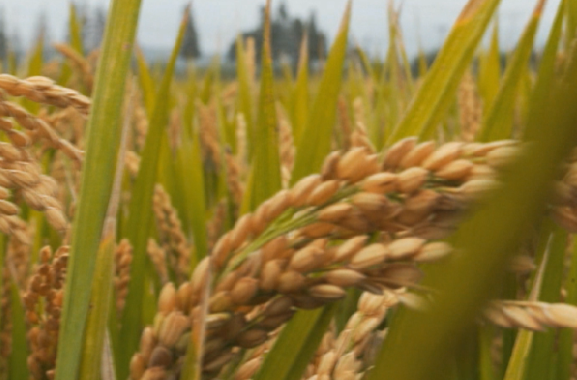 屬靈的法則
3 最終結果律—不按乎時，地，人的變數
‪箴言‬11:18 
撒義種的，得實在的果效。

4 培增律—以善待人，卻滿滿的恩典
‪箴言‬11:27 
懇切求善的，就求得恩惠；
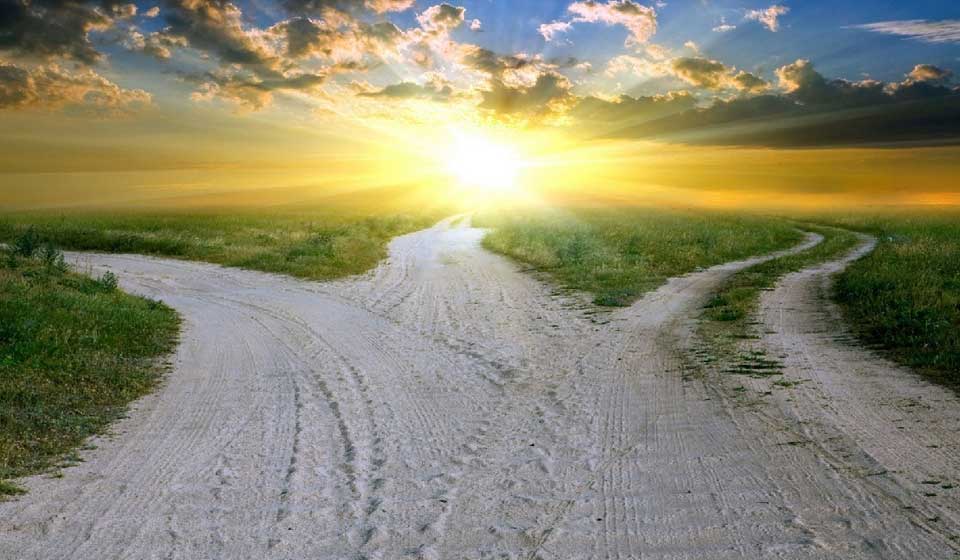 我看見了神的律行在人間在一個絕育的姊妹身上。在一個遭家暴的姊妹身上。在一次華生難忘的感恩節午餐经历上。
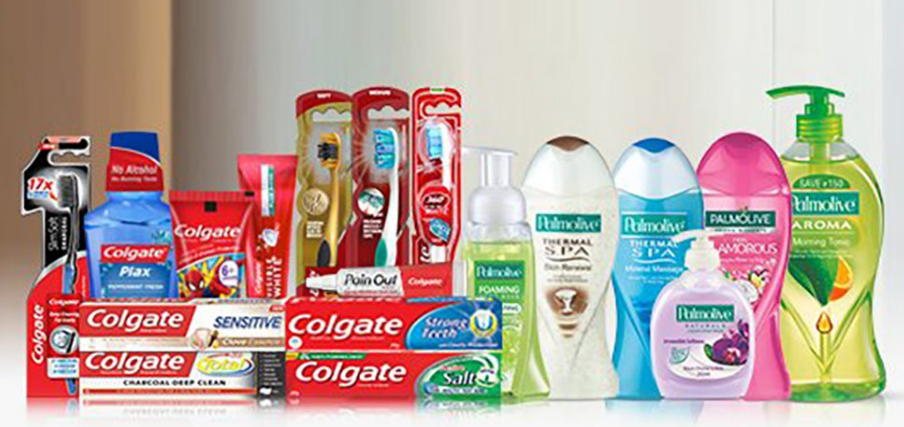 威廉·高露潔（William Colgate）
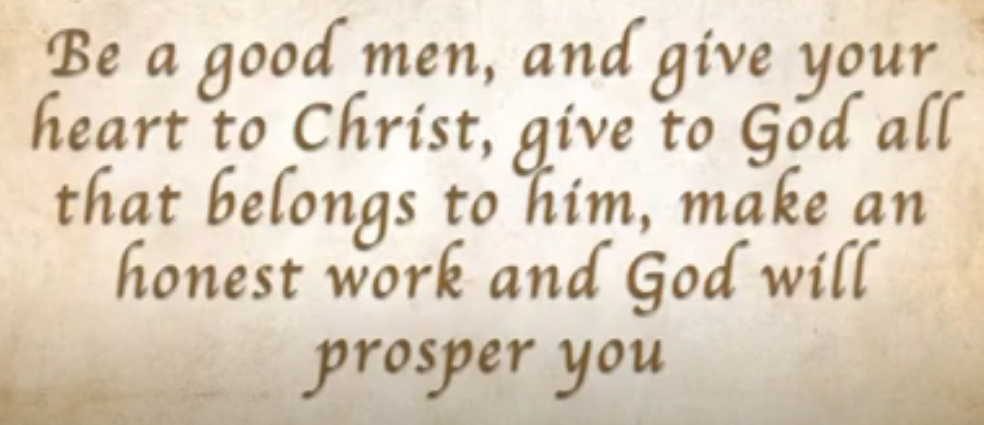 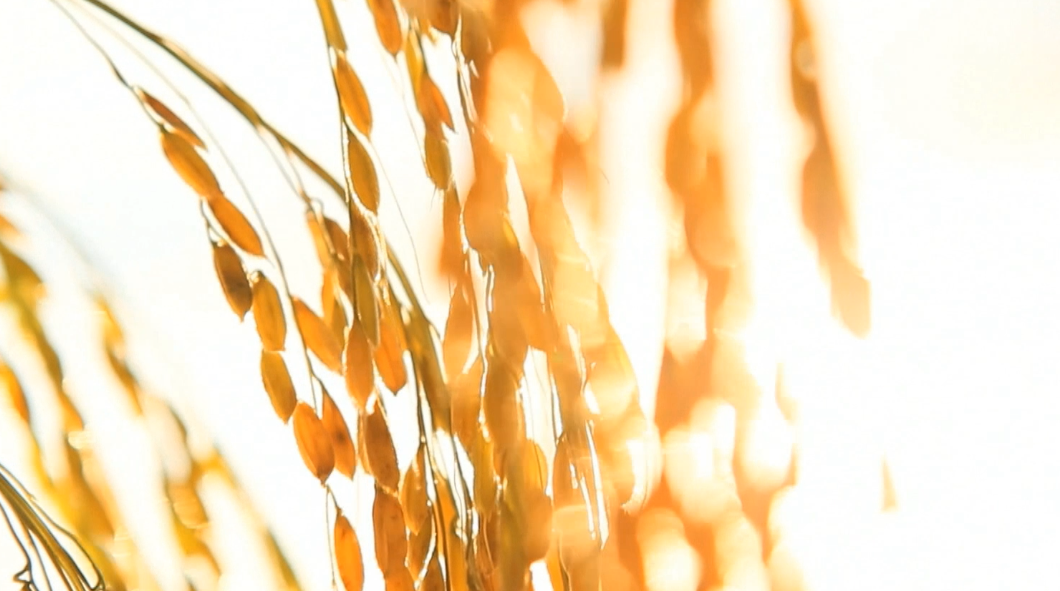 箴言‬11:31 31 看哪，義人在世尚且受報，何況惡人和罪人呢？